FIU Clinical RotationsSpring 2017
Tuesday April 11th, 2017
© MAKO Surgical Corp. 2010                                    CONFIDENTIAL - For limited use only. Not for distribution.
1
Direction to MAKO Surgical
MAKO Surgical
Address: 2555 Davie Road, Fort Lauderdale, FL 33317
Exit Davie Road from I-595 and head South
Office located on the Right side of the street (see map)
Park in either lots in the North/South building (see map)
Lobby entrance located in South Building
© MAKO Surgical Corp. 2010                                    CONFIDENTIAL - For limited use only. Not for distribution.
2
Location of MAKO Office
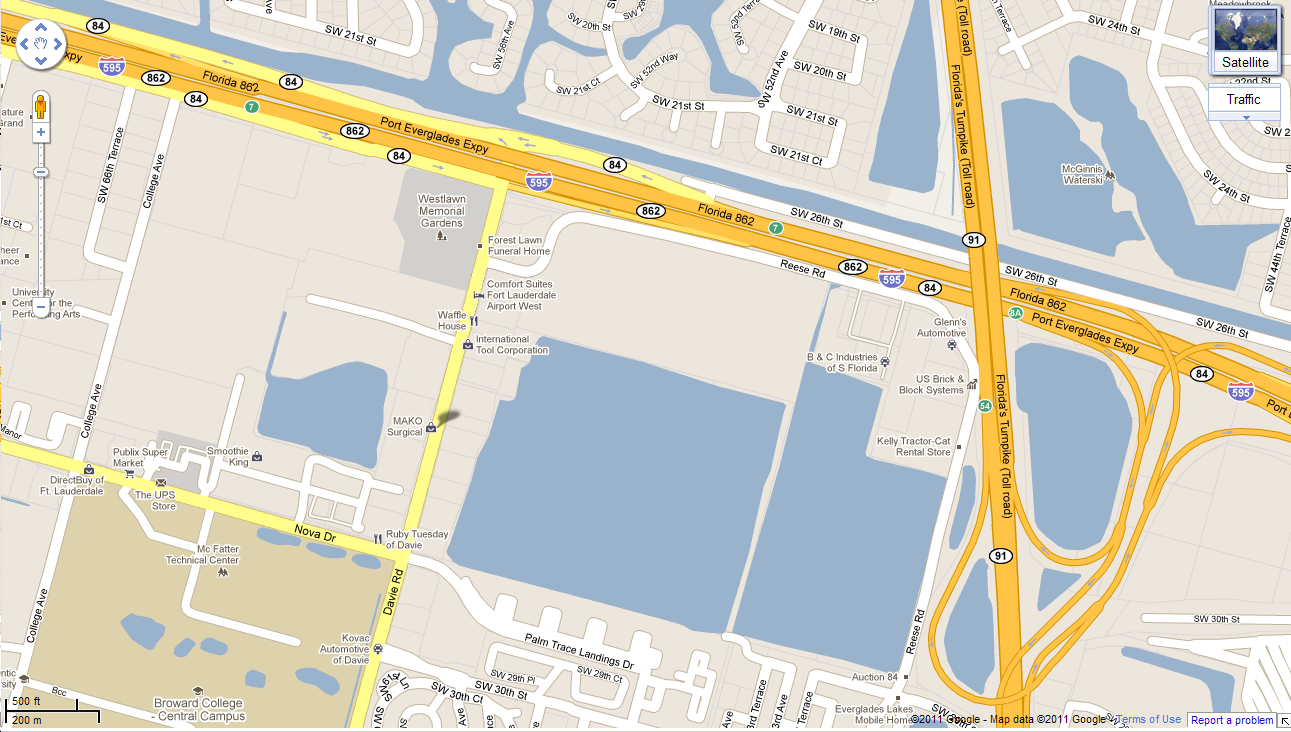 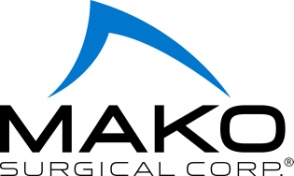 © MAKO Surgical Corp. 2010                                    CONFIDENTIAL - For limited use only. Not for distribution.
3
Parking and Lobby
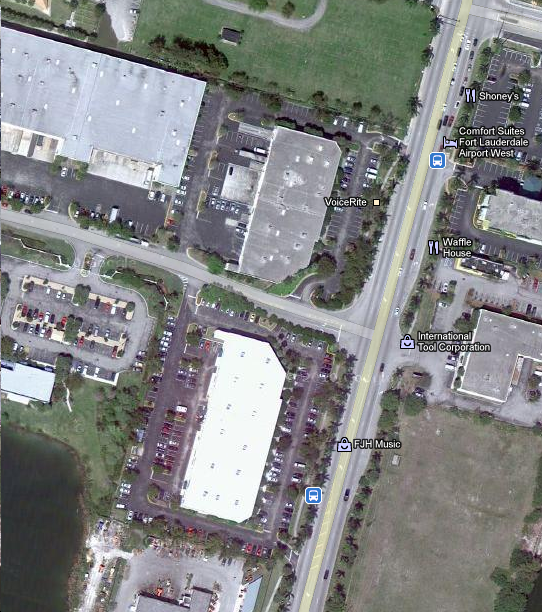 Parking is located in either lots (highlighted in Yellow)
Lobby Entrance located on South Building towards Davie Road Street
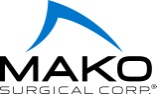 Davie Road
Lobby
Entrance
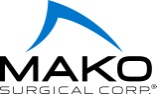 © MAKO Surgical Corp. 2010                                    CONFIDENTIAL - For limited use only. Not for distribution.
4
Thank You.
© MAKO Surgical Corp. 2010 
CONFIDENTIAL - For limited use only. Not for distribution.